1er mai 92 : Philippe Busquin ()
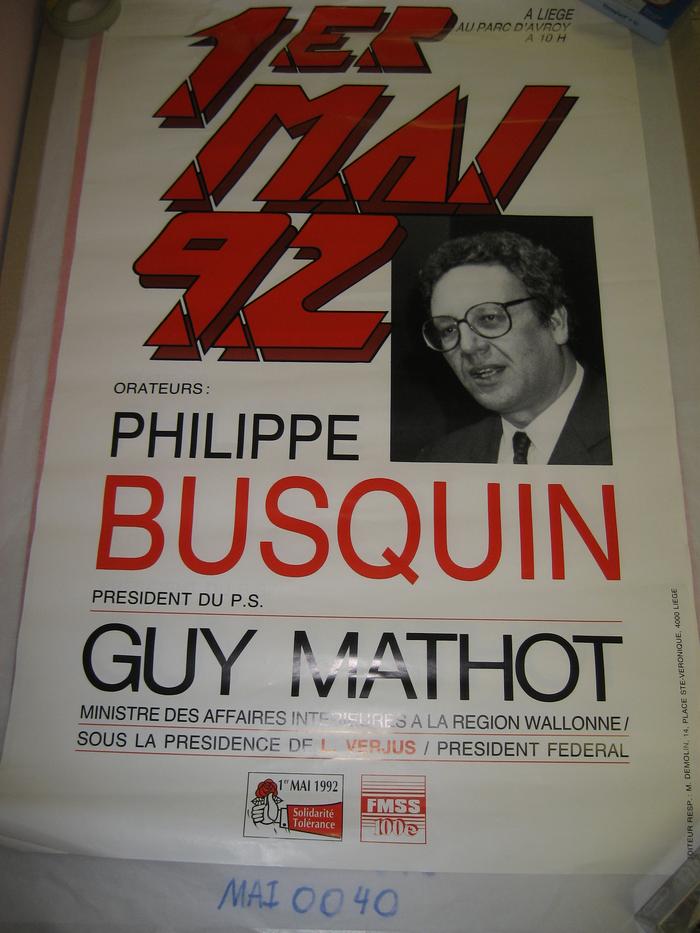 100 ans du 1er mai en province de Liège ()
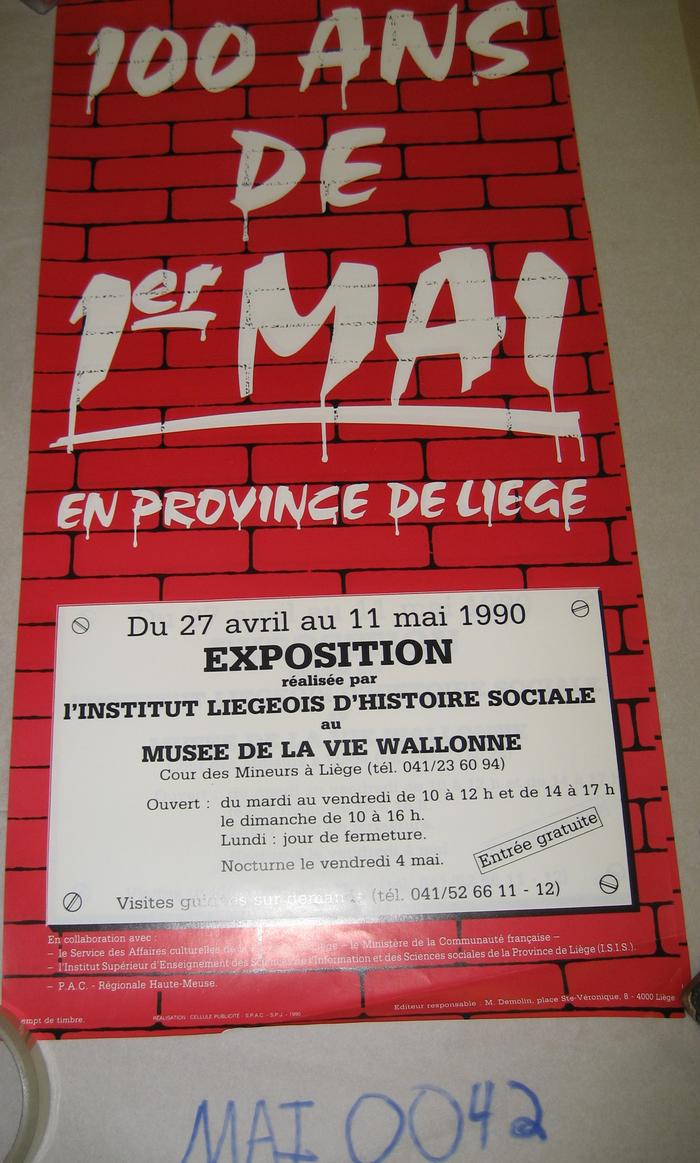 Fonds Lucien Carlier (1593)
Immigration, diversité culturelle et démocratie : actes de la table ronde du 24 avril 1998 (212187)
April 30 2009 at 11:04:52
La Belgique et ses immigrés : les politiques manquées (214023)
April 30 2009 at 12:04:30
Les rats noirs : l'extrême droite en Belgique francophone (257953)
May 8 2009 at 10:05:25
Rapport 1994 (259160)
May 15 2009 at 12:05
Rapport 1995 (259162)
May 15 2009 at 12:05:44
Rapport 1997 (259163)
May 15 2009 at 12:05:55
Primo Levi ou la tragédie d'un optimiste : biographie (259396)
May 18 2009 at 11:05:42
A.E.R. (259434)
May 18 2009 at 11:05:51
La médiamorphose d'Alain Van Der Biest : lectures d'une narration journalistique (259686)
May 19 2009 at 10:05:09
Italiens de Wallonie (259796)
May 19 2009 at 1:05:27
Association belge des banques : rapport annuel 1990 (259938)
May 19 2009 at 4:05:40
Vade-mecum : statistique du secteur bancaire 1989 (259964)
May 20 2009 at 8:05:38
Le système bancaire belge (259969)
May 20 2009 at 8:05:36
Au nom de la démocratie (260215)
May 20 2009 at 4:05:08
Autour de Germinal d'Emile Zola : un auteur, une oeuvre, un film : étude pédagogique (260228)
May 20 2009 at 4:05:16
De l'avant-guerre : l'extrême droite en belgique francophone (260403)
May 25 2009 at 9:05:14
L'avenir de l'Etat providence : table ronde du président = The future of the welfare state : the president's round table (260413)
May 25 2009 at 9:05:57
Fonds Fédération liégeoise du POB/PSB/PS (265164)
June 16 2009 at 4:06:10
Fonds "Fonds de solidarité Truffaut-Delbrouck" (265211)
June 17 2009 at 9:06:29
Collection André Cools (265249)
June 17 2009 at 10:06:56
Fonds Claude Dejardin (265254)
June 17 2009 at 10:06:01
Fonds Alex Fontaine-Borguet (265293)
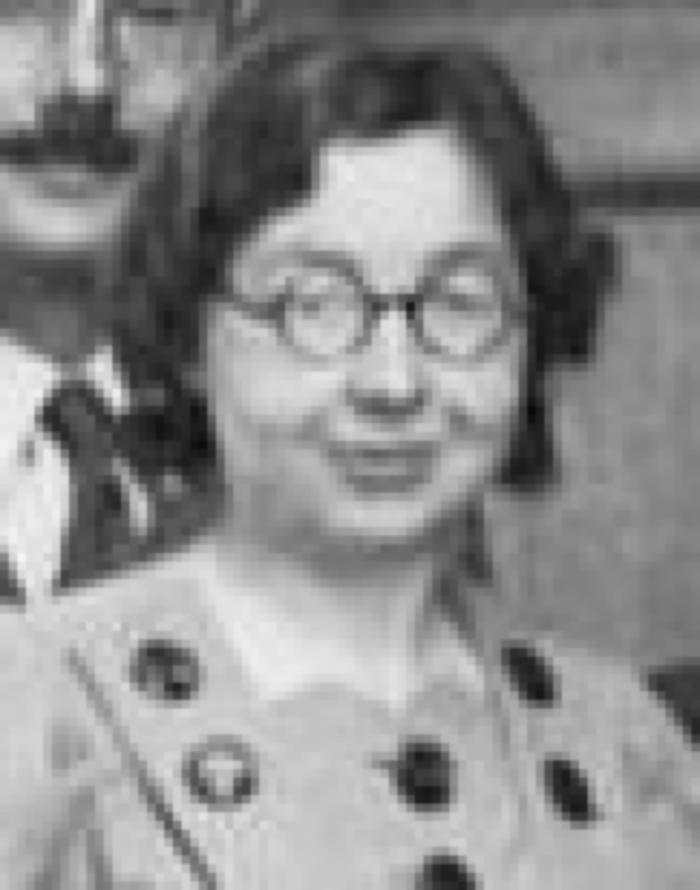 June 17 2009 at 11:06:37
Exposition internationale de l'eau (Liège 1939) (265376)
June 17 2009 at 2:06:54
Collection chansons (265889)
June 18 2009 at 4:06:37
Collection gadgets et objets (265890)
June 18 2009 at 4:06:44
Collection photos (265894)
June 18 2009 at 4:06:46
Collection électorale (266699)
June 24 2009 at 4:06:16
La France et les Accords de Schengen (1985-1995) (268019)
July 2 2009 at 10:07:23
100 ans de premier mai en Province de Liège : exposition organisée au Musée de la vie wallonne du 27 avril au 11 mai 1990 : introduction historique et méthodologique (268075)
July 2 2009 at 11:07:45
100 ans de premier mai en Province de Liège : exposition organisée au Musée de la vie wallonne du 27 avril au 11 mai 1990 : introduction historique et méthodologique (268121)
July 2 2009 at 11:07:09
L'extrême droite en Belgique et sa propagande actuelle (268141)
July 2 2009 at 11:07:54
"Et le verbe sera haïr..." : de revolutionair-syndikalistische beweging in Luik tijdens het interbellum (268260)
July 2 2009 at 2:07:21
Fonds Georges Truffaut (269465)
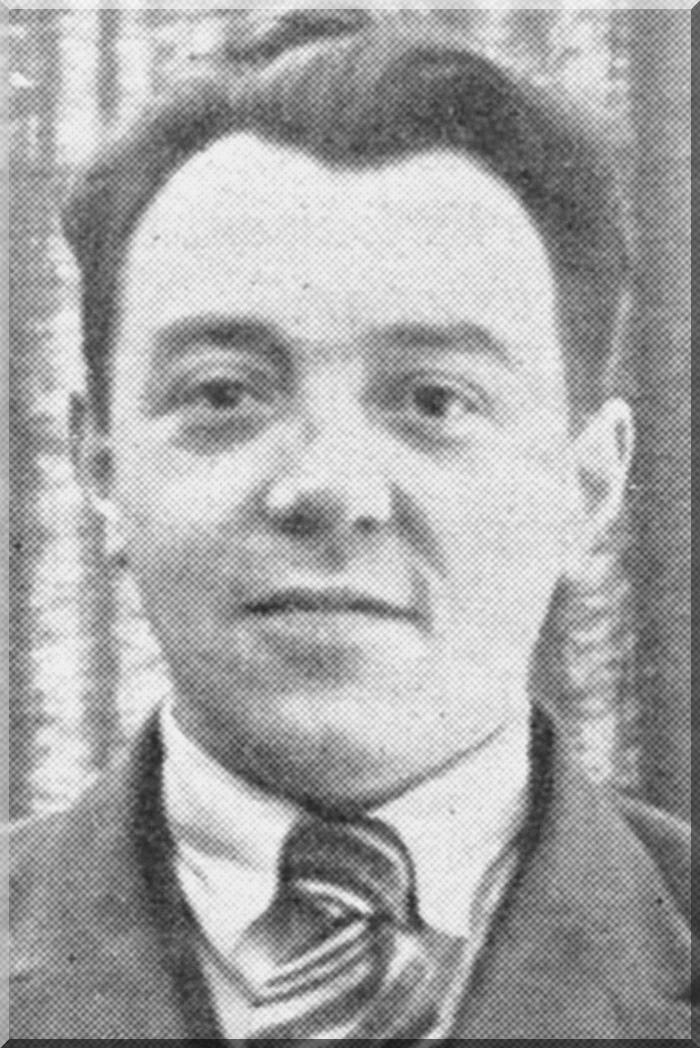 July 6 2009 at 3:07:01
L'extrême droite en France et en Belgique (271028)
July 9 2009 at 2:07:14
Le Vlaams Blok (271089)
July 9 2009 at 3:07:20
Le livre de la déportation : la vie et la mort dans les 18 camps de concentration et d'extermination (271146)
July 9 2009 at 4:07:20
La France Raciste (271208)
July 10 2009 at 8:07:46
Philippe Busquin, socialiste mais encore ? (283485)
August 19 2009 at 12:08:14
La Belgique et 50 ans de Nations Unies (286440)
August 26 2009 at 4:08:31
La Belgique fédérale : fondements constitutionnels et légaux (286483)
August 27 2009 at 8:08:40
Les bibliothèques publiques en Communauté française : guide 1994 (286754)
August 27 2009 at 11:08:35
Etat de l'environnement wallon 1994 : volume 1 (286867)
August 27 2009 at 4:08:32
Etat de l'environnement wallon 1994 : volume (286869)
August 27 2009 at 4:08:43
Etat de l'environnement wallon 1995 : 3, forêt et sylviculture (287121)
August 28 2009 at 10:08
Etat de l'environnement wallon 1995 : 4, énergie (287129)
August 28 2009 at 11:08:04
Le long remords du pouvoir : le Parti socialiste français (1905-1992) (287303)
August 31 2009 at 9:08:08
L'avenir du secteur financier en Belgique (313154)
December 2 2009 at 4:12:24
Droit d'asile : des propositions (313155)
December 2 2009 at 4:12:34
L'éthique face au changement (313156)
December 2 2009 at 4:12:43
Chocolat : de la boisson élitaire au bâton populaire : XVIe-XXe siècle [catalogue] (313230)
December 3 2009 at 9:12:48
La Constitution belge : avant et après la révision de 1992-1993 : les textes, les votes (313602)
December 4 2009 at 11:12:41
Qui est qui en Belgique francophone et au Grand-Duché de Luxembourg 1990-1991 [encyclopédie biographique] (313755)
December 4 2009 at 2:12:37
Du passé, faisons table garnie : actes du colloque "Ensemble sur les traces de notre mémoire" CGER "Ville Basse" - Charleroi, 6 mai 1989 (313874)
December 7 2009 at 10:12:53
La réforme de l'Etat de 1993 : au travers des accords politiques de la Saint-Michel et de la Saint-Quentin (313909)
December 7 2009 at 11:12:32
La Suède et la nouvelle Europe : conférence donnée le 16 septembre 1993 à la tribune de la Fondation Paul-Henri Spaak (315976)
December 14 2009 at 2:12:40
La Belgique, Etat fédéral (317149)
December 23 2009 at 9:12:19
Le mouvement de la paix : un témoignage (318597)
January 8 2010 at 2:01:03
Le grand dérapage (319373)
January 13 2010 at 9:01:11
Monita secreta ou règles secrètes de la maffia (320257)
January 15 2010 at 11:01:33
Le prix d'un enfant : 4 ans dans l'enfer de la prostitution enfantine à Bangkok (320324)
January 15 2010 at 2:01:53
L'école et ses dupes : libres propos sur quelques mythes pédagogiques (320619)
January 18 2010 at 11:01:58
La Belgique des origines à l'Etat fédéral : précis d'histoire (320745)
January 18 2010 at 2:01:35
La misère du monde (321290)
January 21 2010 at 9:01:38
Le dinosaure : le Zaïre de Mobutu (321553)
January 22 2010 at 10:01:22
Rwanda, histoire d'un génocide (321571)
January 22 2010 at 11:01:48
La Belgique fédérale (321691)
January 22 2010 at 2:01:11
L'affront national : le nouveau visage de l'extrème droite en Belgique (321876)
January 25 2010 at 9:01:23
De Bonvoisin et cie : de Liège à Bruxelles, les prédateurs et l'Etat (321921)
January 25 2010 at 10:01:49
Devenir citoyen : initiation à la vie démocratique (322459)
January 26 2010 at 12:01:43
Dans l'étau de Degrelle : le service du travail wallon 1944-1945 ou l'usine à la Waffen-SS (322978)
January 27 2010 at 12:01:18
Aujourd'hui le futur (324585)
February 4 2010 at 10:02:38
Inscrire la Wallonie dans la Constitution (326507)
February 11 2010 at 1:02:41
Lettres aux jeunes wallons (326509)
February 11 2010 at 1:02:41
Dora : 1943-1945 (326556)
February 11 2010 at 1:02:41
L'affaire Cools (337747)
March 9 2010 at 4:03:16
Les polices en Belgique : histoire socio-politique du système policier de 1794 à nos jours (337779)
March 9 2010 at 4:03:28
Fléron Magnée Retinne Romsée : les élections communales 1921-1976 : du suffrage universel aux fusions des communes (338256)
March 11 2010 at 11:03:27
Grand atlas pour le XXIe siècle (338328)
March 11 2010 at 2:03:58
Collection Documents audiovisuels (340606)
March 17 2010 at 11:03:29
La Belgique des origines à l'Etat fédéral : précis d'histoire (341003)
March 18 2010 at 10:03:47
Emile Vandervelde : Joseph Wauters : Achille Delattre (341025)
March 18 2010 at 11:03:56
Travailler avec les personnes âgées (370400)
May 17 2010 at 9:05:33
Les intercommunales à l'heure des régions : actes du colloque des 1 et 8 mars 1994 (370413)
May 17 2010 at 10:05:07
Congrès statuaire 1997 (373097)
June 4 2010 at 2:06:33
Le Mouvement ouvrier chrétien 1921-1996 : 75 ans de luttes (393576)
August 18 2010 at 11:08:44
Rue des Flamands : le périple des migrants flamands en Wallonie. Suivi de : Le train de la honte (396040)
September 1 2010 at 9:09:16
La longue marche vers la régionalisation : les carnets politiques d'André Cools (1973-1979) (396121)
September 1 2010 at 12:09:35
Atlas des femmes dans le monde : émancipation ou oppression : un paysage contrasté (396178)
September 1 2010 at 2:09:16
La nouvelle cause des femmes (396212)
September 1 2010 at 3:09:19
Sauver l'or belge : la mission du Capitaine Georges Truffaut en Afrique occidentale (août-septembre 1940) (396254)
September 1 2010 at 4:09:58
Le pari wallon (396277)
September 2 2010 at 9:09:29
L'affaire de Louvain : 1960-1968 (396305)
September 2 2010 at 10:09:28
Les femmes : ou les silences de l'Histoire (396424)
September 2 2010 at 3:09:39
Pierre Fluche : et le mouvement ouvrier verviétois sous Léopold II (396438)
September 2 2010 at 3:09:16
Le choc de l'hiver 60-61 : les grèves contre la loi unique (396489)
September 3 2010 at 9:09:29
Léopold III : de l'an 40 à l'effacement (396506)
September 3 2010 at 9:09:28
La grève des femmes de la FN en 1966 (396534)
September 3 2010 at 10:09:35
Le front du Nord : des Belges dans la guerre d'Algérie (1954-1962) (396539)
September 3 2010 at 10:09:09
La Belgique entre dans la Guerre froide et l'Europe (1947-1953) (396554)
September 3 2010 at 10:09:57
Le féminisme est dans la rue (Belgique 1970-1975) (396563)
September 3 2010 at 10:09:17
Demain la social-démocratie (399939)
September 23 2010 at 1:09:19
2002 : odyssée de l'Europe (399946)
September 23 2010 at 2:09
Le budget de l'Etat dans la Belgique fédérale : points d'intersection avec les budgets des communautés et des régions (400009)
September 23 2010 at 2:09:06
Il faut faire l'Europe : trente ans de la vie et des combats de Paul-Henri Spaak (400033)
September 23 2010 at 3:09:49
La gauche survivra-t-elle aux socialistes ? (400044)
September 23 2010 at 4:09:53
Fonds Robert Carabin (404429)
October 15 2010 at 11:10:50
La Charte de Quaregnon 1894-1994 : étude pédagogique (405775)
October 22 2010 at 11:10:06
Fonds Marcel Lantin (407950)
November 8 2010 at 10:11:33
André Cools : rebelle d'Etat (409996)
November 19 2010 at 9:11:46
La Politique mensonge (410009)
November 19 2010 at 10:11:48
L'état de l'Europe (410061)
November 19 2010 at 11:11:14
Guillaume Lekeu : correspondance : introduction chronologique et catalogue des oeuvres (410079)
November 19 2010 at 12:11:47
Un siècle de solidarité : 1898-1998 :  histoire du syndicat socialiste (413817)
November 26 2010 at 11:11:13
Conservation et réaffectation du patrimoine civil public en wallonie (413879)
November 26 2010 at 12:11:16
Wallonie 1789-1958 : réalités nouvelles. Nouvelles architectures (413913)
November 26 2010 at 2:11:54
Nos libertés retrouvées : la mémoire (413914)
November 26 2010 at 2:11:59
Fonds Paul Bolland (415264)
December 2 2010 at 3:12:20
Collection périodiques (449145)
January 10 2011 at 11:01:49
Les conflits communautaires en Belgique (509390)
February 10 2011 at 1:02:03
Regards croisés sur l'éducation permanente : 1921 & 1976 (511965)
February 14 2011 at 9:02:26
Education permanente & citoyenneté (516208)
February 15 2011 at 2:02:57
Fonds (et collections) d'archives d'institutions (526008)
February 18 2011 at 11:02:36
La gauche survivra-t-elle aux socialistes ? (537367)
February 24 2011 at 3:02:05
Michel Foucault : la clarté de la mort (537485)
February 24 2011 at 3:02:17
Collection Dossiers biographiques (538106)
February 25 2011 at 10:02:16
Qui a tué André Cools ? : esquisse des moeurs politiques en Belgique (543206)
March 1 2011 at 9:03:31
La littérature prolétarienne : en Belgique francophone depuis 1900 (676025)
May 10 2011 at 11:05:33
Fourmies et les Premier mai (676086)
May 10 2011 at 11:05:18
Les conflits verts : la détérioration de l'environnement, source de tensions majeures (722707)
May 20 2011 at 11:05:05
Confrontations (723230)
May 20 2011 at 1:05:11
Continuons le débat ! (771746)
June 17 2011 at 11:06:03
Degrelle : les années de collaboration (773645)
June 20 2011 at 9:06:57
Maltraitance envers les personnes âgées au sein de la famille (784368)
June 22 2011 at 12:06:56
Les finances publiques de la nouvelle Belgique fédérale (798385)
June 27 2011 at 12:06:04
Les socialistes et le pouvoir : gouverner pour réformer (799165)
June 27 2011 at 2:06:06
L'Europe syndicale : entre désir et réalité : essai sur le syndicalisme et la construction européenne à l'aube du XXIe siècle (799865)
June 27 2011 at 4:06:28
Le livre noir du communisme : crimes, terreur et répression (800505)
June 28 2011 at 10:06:22
Le rassemblement des progressistes : 1944-1976 (800685)
June 28 2011 at 10:06:49
La marseillaise : ou le devenir d'un chant révolutionnaire en Wallonie (800825)
June 28 2011 at 11:06
La libération (801405)
June 28 2011 at 12:06:58
1897-1997 : cent ans d'histoire de la Maison du Peuple de Beyne-Heusay (804665)
June 29 2011 at 10:06:38
Le grand chantier : réflexions d'écologistes (806325)
June 29 2011 at 3:06:16
La décentralisation : outil de citoyenneté ? : actes du colloque du 21 novembre 1996 (816625)
July 6 2011 at 9:07:34
L'unité d'un homme : entretiens avec Dominique Wolton (832266)
July 14 2011 at 12:07:43
Ecolo : les verts en politique (835626)
July 18 2011 at 9:07:38
La peur du rouge (835925)
July 18 2011 at 10:07:16
La gauche face aux mutations en Europe (836065)
July 18 2011 at 11:07:55
Le nouveau dictionnaire des Belges (893346)
August 16 2011 at 9:08:26
Le cas Martens (899628)
August 18 2011 at 8:08:04
Le désarroi démocratique : l'extrême droite en Belgique (899969)
August 18 2011 at 10:08:50
Mieux comprendre le Traité de Maastricht (900111)
August 18 2011 at 10:08:50
L'identité wallonne : aperçu historique (901865)
August 19 2011 at 9:08:06
L'identité wallonne : essai sur l'affirmation politique de la Wallonie (XIX - XXèmes siècles) (901920)
August 19 2011 at 9:08:56
Jules Destrée, l'antisémitisme et la Belgique : lettre ouverte à tous ceux qui colportent des mythes éculés sur les wallons et leur histoire (901997)
August 19 2011 at 9:08:17
Belgique : la force de la désunion (919765)
August 26 2011 at 10:08:31
Problème d'histoire des religions : pluralisme religieux et laïcités dans l'Union européenne (919946)
August 26 2011 at 10:08:44
Tous au chômage ? : pour en découdre avec l'exclusion sociale (954147)
September 1 2011 at 10:09:08
Histoire politique de la sécurité sociale en Belgique (959065)
September 2 2011 at 11:09:24
Le débat interdit : monnaie, Europe, pauvreté (967948)
September 7 2011 at 9:09:32
Pièces et règles du jeu politique (985465)
September 14 2011 at 10:09:15
L'état du monde : édition 1995 : annuaire économique et géopolitique mondial (999946)
September 20 2011 at 10:09:22
L'Algérie (1001686)
September 20 2011 at 11:09:33
Första maj 100 °ar : Stockholm (1007385)
September 21 2011 at 11:09:44
Les expositions universelles à Paris (1009428)
September 21 2011 at 2:09:07
Les faces cachées de la monarchie belge (1012745)
September 22 2011 at 11:09:42
La décennie Mitterrand. 1 : les ruptures (1981-1984) (1020047)
September 26 2011 at 10:09:20
La décennie Mitterrand. 2 : les épreuves (1984-1988) (1020167)
September 26 2011 at 10:09:46
Notes de documentation : le régime du capital autorisé, des actions sans droit de vote et de la responsabilité des administrateurs dans la perspective d'une modification du droit des sociétés (1029125)
October 6 2011 at 10:10:31
Rapport général sur la pauvreté (1029605)
October 6 2011 at 11:10:45
Le citoyen déclassé : monarchie belge et société (1032647)
October 7 2011 at 10:10:26
Mission terre : au secours de la planète : "Action 21" pour les jeunes (1033927)
October 7 2011 at 2:10:02
Les deux morts de la Wallonie sidérurgique (1045025)
October 12 2011 at 4:10:45
Souviens-toi ! : brève histoire de l'Union soviétique (1069805)
October 19 2011 at 3:10:11
A gauche ! Mélanges à l'occasion du 30e anniversaire du Mouvement des Jeunes socialistes (1071370)
October 20 2011 at 12:10:53
Les objets fragiles (1074066)
October 21 2011 at 2:10:57
Clés pour l'Islam : du religieux au politique, des origines aux enjeux d'aujourd'hui (1074866)
October 24 2011 at 9:10:44
Ouvrez les yeux ! [: le Vlaams Blok déshabillé] (1084865)
October 25 2011 at 2:10:36
Ouvrez les yeux (1104346)
October 27 2011 at 3:10:10
Capitalisme, socialisme, écologie : désorientations, orientations (1122085)
November 7 2011 at 9:11:46
Du rouge au tricolore : les communistes belges de 1939 à 1944 : un aspect de l'histoire de la Résistance en Belgique (1124446)
November 7 2011 at 12:11:01
Foot et violence : politique, stades et hooligans : Heysel 85 (1126325)
November 7 2011 at 4:11:04
Mai 68 : c'était au temps où Bruxelles contestait (1126425)
November 7 2011 at 4:11:46
Le grand chantier : réflexions d'écologistes (1127305)
November 8 2011 at 12:11:42
Les inventeurs de la vie quotidienne (1129445)
November 8 2011 at 3:11:12
Blum (1133945)
November 9 2011 at 10:11:34
Le long remords du pouvoir : le Parti socialiste français (1905-1992) (1145366)
November 10 2011 at 3:11:59
Mémoires 1912-1940 aux avant-postes (1166503)
November 18 2011 at 10:11:09
L'enseignement de l'an 2 ou cinquantes questions sur l'enseignement communautarisé (1166520)
November 18 2011 at 10:11:58
42 [Quarante-deux] à l'éducation, 30 décrets, 200 arrêtés (1166523)
November 18 2011 at 10:11:14
Wallons d'ici et d'ailleurs : la société wallone depuis la libération (1166658)
November 18 2011 at 12:11:37
Histoire des nations belges (1169535)
November 24 2011 at 10:11:56
Anthropologie de la communication : de la théorie au terrain (1170093)
November 24 2011 at 11:11:11
Elections et gouvernements : éléments de l'histoire de la Belgique (1170098)
November 24 2011 at 11:11:52
Domiciliés à bord (1170290)
November 24 2011 at 1:11:02
Paroles d'argent : les riches en Belgique : enquête et témoignages (1170566)
November 24 2011 at 2:11:10
Les carnets d'un bouc émissaire (1170749)
November 24 2011 at 2:11:38
Les voilà qui arrivent ! : l'extrême droite et l'Europe (1222545)
December 14 2011 at 4:12:46
Les polices en Belgique : histoire socio-politique du système policier de 1794 à nos jours (1225766)
December 15 2011 at 1:12:33
Qui a tué André Cools? : esquisse des moeurs politiques en Belgique (1226125)
December 15 2011 at 2:12:05
Le chômage en Belgique de 1929 à 1940, son histoire, son actualité (1226525)
December 15 2011 at 3:12:51
La sécurité sociale : les origines du système belge : le présent face à son passé (1226567)
December 15 2011 at 3:12:51
Droit de vote et d'éligibilité pour les immigrés : et quelques autres problèmes les et nous concernant (1246745)
December 23 2011 at 11:12:27
L'exposition de l'eau : Liège - 1939 (1248386)
January 2 2012 at 9:01:11
Les partis verts en Europe occidentale (1252425)
January 3 2012 at 11:01:18
De Mobutu à Mobutu : trente ans de relations Belgique-Zaïre (1263367)
January 5 2012 at 3:01:05
Le pouvoir économique dans la Belgique fédérale : ancrage et délocalisations (1263847)
January 5 2012 at 4:01:40
Chronique de la Wallonie 1994 (1264849)
January 6 2012 at 10:01:37
Chronique de la Wallonie 1995 (1264889)
January 6 2012 at 10:01:30
Chronique de la Wallonie 1996 (1265066)
January 6 2012 at 11:01:27
Chronique de la Wallonie 1997 (1265087)
January 6 2012 at 11:01:33
Socialisme et vie politique (1274625)
January 9 2012 at 3:01:38
Philisophie des droits de l'homme (1275787)
January 10 2012 at 9:01:06
Les tueries du Brabant : enquête parlementaire sur la manière dont la lutte contre le banditisme et le terrorisme est organisée (1287786)
January 12 2012 at 11:01:59
Histoire de la laïcité en Belgique (1290525)
January 13 2012 at 9:01:04
Historiographie et politique en Belgique (1290725)
January 13 2012 at 9:01:50
Vivre et survivre : témoignage sur la condition poluplaire au pays de Liège XII-XXe siècles (1292465)
January 13 2012 at 11:01:59
La Belgique : des tribus gauloises à l'Etat fédéral (1292788)
January 13 2012 at 12:01:24
L'Ecole sacrifiée : la démocratisation de l'enseignement à l'épreuve de la crise du capitalisme (1303187)
January 17 2012 at 4:01:18
Correspondance « Le Monde du travail » concernant la libre pensée (1303467)
January 18 2012 at 9:01:26
Comité d'aide aux ex-prisonniers soviétiques (1303497)
January 18 2012 at 9:01:43
Fonds de solidarité Truffaut-Delbrouck (1303499)
January 18 2012 at 9:01:34
Histoire de Liège (1304885)
January 18 2012 at 12:01
Nations et nationalisme depuis 1780 : programme, mythe, réalité (1305366)
January 18 2012 at 2:01:55
Les philosophes et le pouvoir (1314825)
January 23 2012 at 10:01:54
Femmes, si vous saviez... (1326867)
January 25 2012 at 2:01:35
Les tunnels de Jumet : les meutres d'enfants et le malaise belge (1334157)
January 31 2012 at 11:01:03
Les jeunes et leur avenir : message au Roi (1334707)
January 31 2012 at 3:01:13
François Perin : homme d'Etats sans Etat (1336967)
February 2 2012 at 10:02:02
L'homme et la machine : des premiers outils aux technologies de demain (1336988)
February 2 2012 at 10:02:51
Les cahiers d'un commissaire : les coulisses de la commission Dutroux (1337472)
February 2 2012 at 12:02:45
François Bovesse : pour la défense intégrale de la Wallonie (1435136)
February 7 2012 at 10:02:29
Dictionnaire des patrons en Belgique : les hommes, les entreprises, les réseaux (1441206)
February 8 2012 at 4:02:17
Gouverner la Générale de Belgique : essai de biographie collective (1441245)
February 8 2012 at 4:02:18
Los niños : histoire d'enfants de la guerre civile espagnole réfugiés en Belgique (1936-1939) (1441505)
February 9 2012 at 9:02
Dictionnaire géopolitique des Etats (1442786)
February 9 2012 at 11:02:01
Méandres de la politique... à la retraite (1443545)
February 9 2012 at 12:02:05
Les institutions politiques de la Belgique et de l'Europe (1445525)
February 9 2012 at 4:02:11
Les sectes en Belgique et au Luxembourg (1448652)
February 10 2012 at 2:02:47
Notes de documentation : l'indice des prix à la consommation (1448726)
February 10 2012 at 2:02:40
Les deux morts de la Wallonie sidérurgique (1452786)
February 13 2012 at 12:02:48
L'archiviste des rumeurs : chronique de Gaspard Marnette, armurier, Vottemm 1857-1903 (1463625)
February 15 2012 at 4:02:11
Profession, homme politique (1473445)
February 20 2012 at 10:02:24
Le désarroi démocratique : l'extrême droite en Belgique (1477045)
February 21 2012 at 10:02:10
Questions royales : réflexions à propos de la mort d'un roi et sur la médiatisation de l'évènement (1477126)
February 21 2012 at 11:02:02
Né juif : une enfance juive pendant la guerre (1483526)
February 22 2012 at 4:02:03
Des loisirs de l'ouvrier au développement des bibliothèques (1487825)
February 23 2012 at 4:02:40
Histoire politique de la Belgique : facteurs et acteurs de changement (1497306)
February 29 2012 at 9:02:02
La décénnie Mittérand. 1 : Les ruptures (1981-1984) (1509606)
March 5 2012 at 10:03:06
La décennie Mitterrand. 2 : Les épreuves (1984-1988) (1509665)
March 5 2012 at 10:03:34
Discours et pratiques de l'éducation permanente en communauté française de Belgique : le mouvement Présence et action culturelles (1523885)
March 8 2012 at 10:03:35
Objectif extermination : volonté, résolution et décision de Hitler (1524568)
March 8 2012 at 11:03:25
Le nouveau moyen âge (1526171)
March 8 2012 at 4:03:31
La vengeance des nations (1526207)
March 8 2012 at 4:03:36
Etat de l'environnement wallon 1995 (1529105)
March 12 2012 at 11:03:41
Etat de l'environnement wallon 1996 (1529127)
March 12 2012 at 11:03:27
Seraing, Ougrée, Jemeppes, Boncelles en cartes postales anciennes (1530929)
March 13 2012 at 11:03:46
Les grands mythes de l'histoire de Belgique, de Flandre et de Wallonie (1533029)
March 14 2012 at 11:03:52
Ministre en fin (1533208)
March 14 2012 at 12:03:45
Je n'étais pas fait pour cela : 50 ans de vie politique à Liège et ailleurs (1533210)
March 14 2012 at 12:03:23
Les tueries du Brabant : enquête parlementaire sur la manière dont la lutte contre le banditisme et le terrorisme est organisée (1533225)
March 14 2012 at 12:03:40
Le mouvement anarchiste en Belgique (1533346)
March 14 2012 at 1:03:45
Dictionnaire encyclopédique d'histoire (1534186)
March 14 2012 at 4:03:34
Femmes, manifestez-vous ! (1534949)
March 15 2012 at 10:03:33
rapport annuel 1989 (1540765)
March 19 2012 at 4:03:30
Ange-Raymond Gilles (1541187)
March 20 2012 at 12:03:04
Droit à l'enfance pour tous les enfants : plan pour une politique coordonnée de l'enfance (1541188)
March 20 2012 at 12:03
Les lois organiques des CPAS à la lumière du programme d'urgence pour une société plus solidaire (1541225)
March 20 2012 at 1:03:31
Le Parlement belge 1831-1894 : données biographiques (1544285)
March 21 2012 at 11:03:05
Budgets des recettes et des dépenses de la Région wallonne pour l'année budgétaire 1997 : exposé général (1551667)
March 22 2012 at 11:03:08
Premier rapport annuel (01.07.1995-30.06.1996) adressé par le médiateur au Parlement wallon (1552145)
March 22 2012 at 11:03:01
Les partis politiques en Belgique (1569334)
March 29 2012 at 11:03:25
Une jeunesse française : François Mitterrand 1934-1947 (1589028)
April 6 2012 at 11:04:42
Pitié pour les femmes : nouvelles de Nivelles et d'ailleurs (1589767)
April 6 2012 at 2:04:49
Emile Vandervelde, le patron (1659025)
April 27 2012 at 12:04:52
Les polices en Belgique : histoire sociopolitique du système policier de 1794 à nos jours (1660765)
April 27 2012 at 2:04:21
Production et distribution de l'eau en Région wallonne (1672225)
May 4 2012 at 10:05:11
Politique économique (1680885)
May 8 2012 at 11:05:59
L'homme de bronze (1691085)
May 10 2012 at 10:05:19
La mémoire de la révolution française entre Liège et Wallonie (1691445)
May 10 2012 at 11:05:41
La fascination du nazisme (1699025)
May 14 2012 at 10:05:49
Esquisse pour un nouveau paysage européen dans les années 90 (1699705)
May 14 2012 at 11:05:53
Histoire de la philosophie occidentale : de Thalès à Kant (1706086)
May 16 2012 at 9:05:11
Pour comprendre l'action et le changement politique (1709445)
May 21 2012 at 9:05:10
L'invention du progrès : aux origines de la pensée totalitaire (1680-1730) (1720526)
May 24 2012 at 11:05:31
Elio Di Rupo : de la chrysalide au papillon (1729946)
May 29 2012 at 4:05:47
Le mouvement ouvrier socialiste et son développement en Belgique (1730605)
May 30 2012 at 9:05:06
De terre et de larmes (1732965)
May 30 2012 at 3:05:18
Alinea 3 : l'Europe telle quelle (1743486)
June 5 2012 at 11:06:05
A l'école de l'interculturel : pratiques pédagogiques en débat (1749785)
June 7 2012 at 11:06:43
Le message de l'Europe dans les discours de Paul-Henri Spaak (1749845)
June 7 2012 at 11:06:25
1846-1996 : de la Société typographique liégeoise à l'Association des arts graphiques (1755270)
June 11 2012 at 11:06:46
L'action du Roi en Belgique depuis 1831 : pouvoir et influence : essai de typologie des modes d'action du Roi (1764588)
June 14 2012 at 9:06:09
Aux origines d'Israël : entre nationalisme et socialisme (1764985)
June 14 2012 at 10:06:52
Introduction à l'oeuvre de Marx (1772705)
June 19 2012 at 9:06:13
La communication politique aujourd'hui (1776665)
June 20 2012 at 11:06:54
Les transparences de la démocratie (1782745)
June 25 2012 at 11:06:34
Génération Fourons (1797185)
July 2 2012 at 11:07:47
Utopia e riforma in Russia 1800-1917 il fondo russo della biblioteca Feltrinelli (1804988)
July 4 2012 at 2:07:30
De roos op de revers : geïllustreed geschiedenis van 1 mei in België (1929245)
September 14 2012 at 10:09:38
Les régimes politiques de l'Europe des douze (1963725)
October 3 2012 at 10:10:57
L'argent fou (1996226)
October 22 2012 at 11:10:51
Berlin : le jour où le monde a changé (2020487)
November 6 2012 at 12:11:45
Les fractionnements sociaux de l'espace belge : une géographie de la société belge (2032105)
November 12 2012 at 12:11:08
Hôpital-combat, ma mémoire : une carrière riche en satisfactions personnelles (2038225)
November 15 2012 at 9:11:06
A la découverte de l'Europe (2038325)
November 15 2012 at 9:11:02
Les groupes d'entreprises en Belgique : le domaine des principaux groupes privés (2038985)
November 15 2012 at 11:11:29
Le cercle ouvert : lettre ouverte au Parlement de la Communauté française de Belgique (2039265)
November 15 2012 at 12:11:14
Méandres de la politique... à la retraite (2039285)
November 15 2012 at 12:11:51
Albert II : sur les traces de Baudouin Ier (2039305)
November 15 2012 at 12:11:37
L'avenir du secteur financier en Belgique (2039386)
November 15 2012 at 1:11:42
Les Républiques baltes et la crise du fédéralisme soviétique (2039966)
November 16 2012 at 8:11:55
Pour un socialisme de résistance l'avenir du socialisme, le socialisme de l'avenir ! (2040065)
November 16 2012 at 9:11:07
1850-1950 : un siècle de vie dans la commune de Chaudfontaine (2046725)
November 20 2012 at 1:11:01
La réforme des marchés boursiers en Belgique (2052185)
November 22 2012 at 9:11:07
Grâce-Hollogne, chronique d'une fusion volontaire (2053045)
November 22 2012 at 11:11:16
Histoire d'un jour: 100 ans de premier mai: 1890-1990 (2061947)
November 27 2012 at 11:11:11
Tra populismo e bolscevismo : la costruzionz di una tradizione rivoluziobaria in URSS (1917-1941) : il fondo russo della Biblioteca Feltrinelli (2062207)
November 27 2012 at 11:11:33
Réduction du temps de travail : utopie concrète pour la gauche (2063510)
November 27 2012 at 3:11:59
Zoco Chico (2063665)
November 27 2012 at 3:11:54
Socialisme (2066226)
November 28 2012 at 11:11:45
Dictionnaire géopolitique des Etats 98 (2086906)
December 4 2012 at 4:12:18
Pierre Harmel - Arthur Haulot : pari pour l'homme : réflexions à l'aube du XXIe siècle (2088906)
December 5 2012 at 11:12:02
Petit guide du travail : l'information sociale pour tous (2098165)
December 10 2012 at 12:12:39
Socialisme, n°217-218 (janv.- avril 1990) (2101826)
December 11 2012 at 10:12:06
Le XVIIe Congrès de l'UPSCE (2101885)
December 11 2012 at 10:12:19
Une opportunité majeure pour le mouvement socialiste (2101889)
December 11 2012 at 10:12:47
La découverte d'un nouveau monde (2101905)
December 11 2012 at 10:12:02
Implications politico-militaires du processus de désarmement conventionnel en Europe (2101910)
December 11 2012 at 10:12:09
Socialisme: utopies et réalités: les trois moments européens de l'utopie (2101945)
December 11 2012 at 10:12:02
Socialisme: utopies et réalités: la crise des traditions de la gauche européene et la recherche de nouvelles voies (2101965)
December 11 2012 at 10:12:38
Socialisme: utopies et réalités: les sentiers de l'utopie et les autoroutes de l'eutopie (2102005)
December 11 2012 at 10:12:08
Socialisme: utopies et réalités: les luttes sociales et la conscience de classe: les années Renard (2102025)
December 11 2012 at 11:12:05
Socialisme: utopies et réalités: du socialisme preverti au capitalisme sauvage (2102046)
December 11 2012 at 11:12:04
Socialisme: utopies et réalités: l'utopie: espace obligé du projet de société (2102068)
December 11 2012 at 11:12:18
Socialisme: utopies et réalités: la face cachée du Socialisme: l'encadrement capitaliste (2102087)
December 11 2012 at 11:12:41
Socialisme: utopies et réalités: fin de la politique (2102105)
December 11 2012 at 11:12:09
Socialisme: utopies et réalités: une politique du pire? (2102108)
December 11 2012 at 11:12:24
Socialisme: utopies et réalités: Pierre Leroux, typographe, inventeur du Socialisme (2102125)
December 11 2012 at 11:12:38
Socialisme: utopies et réalités: la fin de l'histoire: une bouffonnerie (2102149)
December 11 2012 at 11:12:04
Socialisme, n°219 (mai-juin 1990) (2102745)
December 11 2012 at 12:12:24
La Turquie à la recherche de la démocratie et de l'Europe (2102787)
December 11 2012 at 12:12:52
Femmes en Europe: et l'égalité? (2102826)
December 11 2012 at 12:12:48
A l'Est, un bloc disloqué (2102865)
December 11 2012 at 12:12:55
Oublier la Pologne? (2102905)
December 11 2012 at 12:12:42
Les Allemands de l'Est, de "Wir sond das Volk" à "Wir sind ein Volk" (2102909)
December 11 2012 at 12:12:49
Albanie, début du changement? (2102926)
December 11 2012 at 12:12:28
Socialisme, n°220 (juill.-aout 1990) (2103288)
December 11 2012 at 1:12:20
Une étude de l'IEV: synthèse du Conclave sur le Budget 1991 (2103308)
December 11 2012 at 1:12:18
Une étude de l'IEV: les améliorations sociales décidées dans le cadre de l'élaboration du Budget 1991 (2103311)
December 11 2012 at 1:12:36
Une étude de l'IEV: document I - budget après le conclave budgétaire de juillet 1991 (Ministère du budget) (2103325)
December 11 2012 at 1:12
Une étude de l'IEV: document II - projet sur le Prêt de la Sécurité Sociale (2103346)
December 11 2012 at 1:12:20
A l'Est, un bloc disloqué: Tchécoslovaquie: la "révolution velours" (2103348)
December 11 2012 at 1:12:56
A l'Est, un bloc disloqué: Bulgarie: "il faut que la bête meure..." (2103365)
December 11 2012 at 1:12:32
A l'Est, un bloc disloqué: la Hongrie, un pays d'Europe Centrale? (2103367)
December 11 2012 at 1:12:44
A l'Est, un bloc disloqué: interrogations sur l'avenir des relations CEE-COMECON (2103385)
December 11 2012 at 1:12:06
Socialisme, n°221 (sept.- oct. 1990) (2103665)
December 11 2012 at 2:12:36
Editorial (2103685)
December 11 2012 at 2:12:40
Le projet socialiste (2103689)
December 11 2012 at 2:12:18
Un socialisme à visage urbain (2103705)
December 11 2012 at 2:12:47
L'iraq et les nouvelles tensions dans le Golfe (2103729)
December 11 2012 at 2:12:58
La crise du Golfe (2103746)
December 11 2012 at 2:12:23
Crise du Golf et pétrole (2103765)
December 11 2012 at 2:12:38
La délitescence du Pacte de Varsovie (2103770)
December 11 2012 at 2:12:51
Socialisme, n°222 (nov.- déc. 1990) (2104026)
December 11 2012 at 3:12:11
N'oublions pas César De Paepe (2104085)
December 11 2012 at 3:12:03
Pologne ou la fin des illusions (2104087)
December 11 2012 at 3:12:09
Combattre la pollution par le bruit: les socialistes sur tous les fronts (2104088)
December 11 2012 at 3:12:17
Faut-il fusionner l'UEO avec la CE? (2104126)
December 11 2012 at 3:12:15
Vers une européanisation croissante des questions de sécurité et de défense (2104129)
December 11 2012 at 3:12:32
Document: Charte de Paris pour une nouvelles Europe (2104165)
December 11 2012 at 3:12:47
La Conférence de Madrid des leaders socialistes de la CEE (2104188)
December 11 2012 at 3:12:56
Document: déclarations des leaders socialistes à Madrid (2104206)
December 11 2012 at 3:12:26
Buts et développement du sport pour tous dans le conteste international (2104208)
December 11 2012 at 3:12:31
Socialisme, n°223 (janv.-févr. 1991) (2104428)
December 11 2012 at 3:12:15
"Etre là quand on a besoin de nous, agir clairement et rapidement" (2104445)
December 11 2012 at 3:12:41
13e Congrès des socialistes wallons: Congrès des socialistes wallons (2104449)
December 11 2012 at 3:12:09
13e Congrès des socialistes wallons: chronologie et thèmes des 12 premiers congrès (2104465)
December 11 2012 at 3:12:38
13e Congrès des socialistes wallons: gravité, densité, sérénité (2104485)
December 11 2012 at 4:12:27
13e Congrès des socialistes wallons: être à la hauteur de nos potentialités (2104525)
December 11 2012 at 4:12:13
13e Congrès des socialistes wallons: privilégier le consensus, la logique et la cohérence (2104545)
December 11 2012 at 4:12:45
13e Congrès des socialistes wallons: résolution de la Commision "Prospective et pratiques institutionnelles" (2104565)
December 11 2012 at 4:12:40
13e Congrès des socialistes wallons: l'avenir économique et financier de la Wallonie: reconstruction de l'emploi (2104567)
December 11 2012 at 4:12:14
13e Congrès des socialistes wallons: résolution de la Commission "Avenir économique et financier de la Wallonie" (2104585)
December 11 2012 at 4:12:35
13e Congrès des socialistes wallons: un objectif socialiste majeur (2104606)
December 11 2012 at 4:12:40
13e Congrès des socialistes wallons: résolution de la Commision "Qualité du cadre de vie, objectif socialiste" (2104645)
December 11 2012 at 4:12:22
Cessez-le-feu dans le Golfe (résolution) (2104648)
December 11 2012 at 4:12:45
L'Europe sociale, alibi du Grand Marché intérieur (2104666)
December 11 2012 at 4:12:07
Socialisme, n°224 (mars-avril 1991) (2104994)
December 12 2012 at 8:12:18
La générosité responsable (2105007)
December 12 2012 at 8:12:58
Le statut des miliciens (2105010)
December 12 2012 at 8:12:06
L'égalité des femmes n'est pas pour demain (2105011)
December 12 2012 at 8:12:07
L'Allemagne inquiète (2105013)
December 12 2012 at 8:12:18
Premiers enseignements militaires de la guerre du Golfe (2105017)
December 12 2012 at 8:12:11
Documents: résolution de l'I.S. (2105026)
December 12 2012 at 8:12:18
Henri de Man et la crise de la pensée socialiste européenne (2105029)
December 12 2012 at 8:12:12
Socialisme, n°225 (mai-juin 1991) (2105225)
December 12 2012 at 9:12:27
Le projet socialiste (amendé par les Fédérations du PS) (2105229)
December 12 2012 at 9:12:39
Le projet socialiste (amendé par les Fédérations du PS): en guise d'introduction à la discussion... (2105267)
December 12 2012 at 9:12:41
Le projet socialiste (amendé par les Fédérations du PS): intervention de Jean Degré (Fédération de Soignies) (2105285)
December 12 2012 at 9:12:59
Le projet socialiste (amendé par les Fédérations du PS): intervention de Jean-Louis Stalport (Fédération de Bruxelles) (2105288)
December 12 2012 at 9:12:09
Le projet socialiste (amendé par les Fédérations du PS): intervention de Vicky Albert (fédération de Huy-Waremme) (2105305)
December 12 2012 at 9:12
Le projet socialiste (amendé par les Fédérations du PS): intervention de Michel Daerden (Fédérationde Liège) (2105327)
December 12 2012 at 9:12:15
Le projet socialiste (amendé par les Fédérations du PS): intervention de Paul Ficheroulle (Fédération de Charleroi) (2105329)
December 12 2012 at 9:12:58
Le projet socialiste (amendé par les Fédérations du PS): intervention de Yvon Harmegnies (Fédération de Mons-Borinage) (2105345)
December 12 2012 at 9:12:55
Le projet socialiste (amendé par les Fédérations du PS): intervention de André Demazy (Fédération des Belges en RFA) (2105349)
December 12 2012 at 9:12:21
Le projet socialiste (amendé par les Fédérations du PS): intervention de Jean-François Istasse (Fédération de Verviers) (2105350)
December 12 2012 at 9:12:32
Le projet socialiste (amendé par les Fédérations du PS): intervention de Françoise Gadenne (Fédération de Namur) (2105354)
December 12 2012 at 9:12:25
Le projet socialiste (amendé par les Fédérations du PS): intervention de Guy Charlier (Fédération de Luxrmbourg) (2105365)
December 12 2012 at 9:12:15
Le projet socialiste (amendé par les Fédérations du PS): intervention de Robert Tollet (Fédération du Brabant Wallon) (2105366)
December 12 2012 at 9:12:07
Le projet socialiste (amendé par les Fédérations du PS): intervention de Maurice Bayenet (Fédération de Dinant-Philippeville) (2105369)
December 12 2012 at 9:12:24
Le projet socialiste (amendé par les Fédérations du PS): intervention de Jacques Fervaille (Fédération du Hainaut Occidental) (2105385)
December 12 2012 at 9:12:34
Le projet socialiste (amendé par les Fédérations du PS): intervention de Alain Camerman (Fédération d'Outre-Mer) (2105388)
December 12 2012 at 9:12:43
Le projet socialiste (amendé par les Fédérations du PS): intervention de Ouardia Derriche (Commission interfédérale des Femmes) (2105389)
December 12 2012 at 9:12:45
Le projet socialiste (amendé par les Fédérations du PS): intervention de Jean-Maries Deronne (Mouvement des J.S.) (2105394)
December 12 2012 at 9:12:46
Le projet socialiste (amendé par les Fédérations du PS): intervention de Camille Gousset (Confédération des Pensionnés Socialistes) (2105395)
December 12 2012 at 9:12:54
Le projet socialiste (amendé par les Fédérations du PS): intervention de Marie-José Laloy (Femmes Prévoyantes Socialistes) (2105397)
December 12 2012 at 9:12:54
Socialisme, n°226-227 (juill.- oct. 1991) (2105466)
December 12 2012 at 10:12:43
Actes du colloque Victor Serge: Victor Serge: vie et oeuvre d'un révolutionnaire (2105486)
December 12 2012 at 10:12:14
Actes du colloque Victor Serge: introduction au colloque - l'opposition comme force d'idées: Victor Serge, de la bande à Bonnot à Trotsky (2105506)
December 12 2012 at 10:12:41
Actes du colloque Victor Serge: l'émigration russe antitsariste en Belgique (2105526)
December 12 2012 at 10:12:17
Actes du colloque Victor Serge: Sur les traces de Victor Serge à Bruxelles (2105586)
December 12 2012 at 10:12:49
Actes du colloque Victor Serge: Victor Serge et les anarchistes (2105606)
December 12 2012 at 10:12:50
Actes du colloque Victor Serge: Serge et les anarchistes en Belgique avant 1914 (2106166)
December 12 2012 at 11:12:35
Actes du colloque Victor Serge: les premières armes de la critique: retour aux sources de l'individualisme anarchistes de Victor Serge, dit "Le Rétif" (2106185)
December 12 2012 at 11:12:30
Actes du colloque Victor Serge: Serge Reflects on Stalinism (2106226)
December 12 2012 at 11:12:52
Actes du colloque Victor Serge: correspondances autour de l'affaire Victor Serge (1931-1936) (2106246)
December 12 2012 at 12:12:01
Actes du colloque Victor Serge: Victor Serge, Léon Trotsky et la IVé Internationale (1935-1940) (2106265)
December 12 2012 at 12:12:13
Actes du colloque Victor Serge: ce que je dois à Victor Serge (2106268)
December 12 2012 at 12:12:26
Actes du colloque Victor Serge: Victor Serge et l'Espagne (1936-1939) (2106270)
December 12 2012 at 12:12:24
Actes du colloque Victor Serge: le "couple" Kibaltchich et la civilisation mexicaine (2106273)
December 12 2012 at 12:12:28
Actes du colloque Victor Serge: Victor Serge et la culture prolétarienne (2106285)
December 12 2012 at 12:12:32
Actes du colloque Victor Serge: Victor Serge et Charles Plisnier (2106287)
December 12 2012 at 12:12:57
Actes du colloque Victor Serge: Victor Serge et le roman révolutionnaire (2106307)
December 12 2012 at 12:12:06
Actes du colloque Victor Serge: la contribution de Victor Serge à 'Clarté' (1921-1928) (2106311)
December 12 2012 at 12:12:55
Actes du colloque Victor Serge: Victor Serge et le léninisme libertaire (2106426)
December 12 2012 at 12:12:52
Actes du colloque Victor Serge: Victor's Serge Carnets (2106427)
December 12 2012 at 12:12:43
Actes du colloque Victor Serge: Victor Serge et "la pensée 68" (2106428)
December 12 2012 at 1:12:09
Actes du colloque Victor Serge: Victor Serge et le socialisme en exil (2106429)
December 12 2012 at 1:12:38
Actes du colloque Victor Serge: bibliographie choisie (2106430)
December 12 2012 at 1:12:45
Actes du colloque Victor Serge: Victor Serge et la presse belge (1936-1940) (2106585)
December 12 2012 at 2:12:04
Actes du Colloque Victor Serge: Victor Serge et l'Espagne (2106605)
December 12 2012 at 2:12:49
Socialisme, n°228 (nov.- déc. 1991) (2106609)
December 12 2012 at 2:12:29
"Si nous le voulons, l'avenir nous appartient" (2106615)
December 12 2012 at 2:12:57
Elections du 24 novembre 1991: les bases fondamentales de notre action (2106616)
December 12 2012 at 2:12:59
Les compétences du Gouvernement et des Exécutifs régionaux et communautaires lors de la dissolution des Assemblées législatives (2106625)
December 12 2012 at 2:12:58
Revisorat - enjeux - conflis (2106645)
December 12 2012 at 2:12:22
Le petit guide des grands travaux inutiles (2110147)
December 14 2012 at 10:12:36
La régression française (2111727)
December 14 2012 at 2:12:56
Politique sociale européenne : une voie à suivre pour l'Union : livre blanc (2113788)
December 17 2012 at 10:12:54
Passeport pour l'amitié (2118085)
December 18 2012 at 1:12
Au bout du désert (2118205)
December 18 2012 at 2:12:21
Charleroi: 1830-1994: histoire d'une Métropole (2120845)
December 19 2012 at 2:12:55
Le pays de Charleroi de l'occupation à la libération 1940-1944: cinquantième anniversaire de la libération (2121565)
December 19 2012 at 4:12:15
La question religieuse et le socialisme (2124685)
December 21 2012 at 11:12:47
Pour une autre politique en matière de drogues (2178005)
January 21 2013 at 9:01:47
Rops Musagete (2194485)
January 23 2013 at 4:01:20
Les internements psychiatriques à Liège de 1884 à 1913 (2208685)
January 28 2013 at 2:01:11
Van vallen en opvangen 50 jaar sociale zekerheid : een verhaal in beelden (2217465)
January 30 2013 at 11:01:28
Formations par le travail : une pédagogie contre l'exclusion (2223346)
January 31 2013 at 2:01:02
Ma France : mythes, culture, politique (2225866)
February 1 2013 at 11:02:29
Le royaume (2226386)
February 1 2013 at 12:02:26
Pension au féminin (2226786)
February 1 2013 at 2:02:45
Dieu entra par la fenêtre (2227085)
February 1 2013 at 2:02:30
Fête nationale (2228245)
February 4 2013 at 9:02:17
Atlas : de la population européenne (2230625)
February 4 2013 at 3:02:43
Paysages de frontières : tracés de limites et levés topographiques : XVIIe-XIXe siècle (2230887)
February 4 2013 at 3:02:46
Les belges (2231326)
February 4 2013 at 4:02:29
Histoire de l'Europe (2232065)
February 5 2013 at 10:02:01
Une autre histoire des belges (2232329)
February 5 2013 at 10:02:53
La Wallonie en projets : actes des colloques (2246148)
February 8 2013 at 11:02:37
Répertoire des organisations générales d'éducation permanente (2248246)
February 11 2013 at 10:02:18
Des sculptures au cimetière du Sud à Tournai : bronze et pierre au service du souvenir (2251088)
February 11 2013 at 4:02:28
Lettre à un jeune socialiste (2252085)
February 12 2013 at 9:02:39
Argumentaire (2252626)
February 12 2013 at 10:02:07
Histoire des finances communales : dans l'évolution économique, financière et sociale de la Belgique : 1918-1985. Tome 1 (2254345)
February 12 2013 at 2:02:21
Almanach wallon : 1998 (2256305)
February 13 2013 at 9:02:57
Almanach wallon : 1999 (2256386)
February 13 2013 at 10:02:48
Entre poésie et propagande : Charles Plisnier et les choeurs parlés en Belgique (2287685)
February 21 2013 at 3:02:45
Guerre et paix scolaires : 1950-1958 (2288130)
February 21 2013 at 3:02:14
Europa 1848 : I giornali triennio democratico (1848-1851) : la raccolte della Fondazione Feltrinelli (2288665)
February 21 2013 at 4:02:06
Giangiacomo Feltrinelli Foundation a Guide : Archives Library Research Activities (2288685)
February 21 2013 at 4:02:28
Paroles d'homme (2290846)
February 22 2013 at 11:02:46
Le cri du fou et l'or du silence (2291325)
February 22 2013 at 12:02:31
Le patrimoine rural de Wallonie : la maison paysanne (2291368)
February 22 2013 at 12:02:16
Le patrimoine civil public de Wallonie (2292065)
February 22 2013 at 2:02:35
Le patrimoine industriel de Wallonie (2294447)
February 25 2013 at 11:02:11
VHS (2463087)
April 25 2013 at 3:04:15
100 ans de 1er Mai en Province de Liège (2516485)
May 27 2013 at 12:05:44
Fonds Léon Merlot  (2531726)
May 30 2013 at 4:05:12
Le canton de Bassenge : une cantonale pour quoi faire ? (2614466)
July 9 2013 at 9:07:11
DVD (2773765)
October 9 2013 at 6:10:27
Lettres aux jeunes Wallons (2829166)
November 12 2013 at 11:11:58
Memento communal 1998 : base de données (2853425)
November 25 2013 at 4:11:36
Maastricht : le traité sur l'Union européenne : la position du Parlement européen (2861329)
November 28 2013 at 11:11:15
Not by Chance : A History of the International Cooperative and Mutual Insurance Federation (2908365)
December 17 2013 at 9:12:08
Les dossiers noirs de la Belgique (2908505)
December 17 2013 at 9:12:11
Guerre du Golfe : le dossier secret (2909665)
December 17 2013 at 11:12:48
Une morale sans moralisme (2911450)
December 17 2013 at 3:12:17
Albert Frère : le fils du marchand de clous (2911886)
December 17 2013 at 3:12:18
Le bal des empires : les dessous du capitalisme belge (2913546)
December 18 2013 at 12:12:06
Les chemins de la démocratie (2913826)
December 18 2013 at 2:12:58
De l'Atlantique à l'Oural : l'après-communisme (2914345)
December 18 2013 at 3:12:42
L'URSS : la roulette russe des nationalisme (2914485)
December 18 2013 at 4:12:06
Messages pour le 21e siècle : notre planète... un seul monde (2914665)
December 19 2013 at 9:12:24
L'état de la Planète 1992 (2915745)
December 19 2013 at 11:12:27
La commune : de l'anecdote à l'institution (2916266)
December 19 2013 at 1:12:14
François Mitterrand : le roman de sa vie (2916865)
December 19 2013 at 3:12:55
Périodiques (2917765)
December 20 2013 at 11:12:39
Photos (3027725)
February 10 2014 at 5:02:20
Repères biographiques et portraits (3323425)
July 1 2014 at 11:07:37
Essor et développement de Liège et sa région (3323426)
July 1 2014 at 11:07:04
Parcours militaire (3326286)
July 2 2014 at 10:07:58
Portraits et hommages (3327105)
July 2 2014 at 11:07:24
Monument Tchantchès (3328046)
July 2 2014 at 2:07:02
Port autonome et Canal Albert (3349874)
July 10 2014 at 4:07:41
Le Grand Liège (3349875)
July 10 2014 at 4:07:28
Fonds Jean-Claude Peeters (3562446)
November 19 2014 at 11:11:54
Nuit la vie (la) (3562865)
November 19 2014 at 1:11:08
Une envie de politique : entretiens avec Lucas Delattre et Guy Herzlich (3562969)
November 19 2014 at 1:11:58
Le cas Dehaene (3563330)
November 19 2014 at 3:11:13
Président (le) (3563425)
November 19 2014 at 4:11:13
Avec André Cools : au cœur du parti socialiste liégeois (3563506)
November 19 2014 at 4:11:28
Mitterrand 1965-1995 : la continuité paradoxale (3563807)
November 20 2014 at 9:11:05
Parti socialiste belge de 1914 à 1940 (le) (3563847)
November 20 2014 at 9:11:07
40 ans : croquez la vie à pleine dents (3564326)
November 20 2014 at 12:11:15
Entreprises publiques et marché unique : les entreprises publiques indispensables à l'économie de marché (3564967)
November 20 2014 at 3:11:48
Passeport pour la Flandre : région phare de l'Europe (3565026)
November 20 2014 at 3:11:50
Les rois sans visages : roman (3565208)
November 20 2014 at 4:11:43
Liège-Huy-Waremme (3565366)
November 20 2014 at 4:11:01
Les expositions universelles à Paris (3574745)
December 4 2014 at 9:12:21
Gendre & Klasse in de 20e Eeuw : Sexe & classe au 20e siècle : Gender & class in the 20th Century (3574889)
December 4 2014 at 10:12:03
Guerre civile d'Espagne 1936-1939 :  la solidarité des socialistes (P.O.B) liégeois : hébergement à Liège des enfants - Los niños de la guerra -des différents régions d'Espagne de 1937 à 1939 (3574985)
December 4 2014 at 10:12:02
Tout sur les pensions : le vade-mecum de la pension légale. (3578768)
December 8 2014 at 3:12:54
Histoire illustrée de la guerre de 1914 (3580730)
December 9 2014 at 2:12:22
Dossiers documentaires (3666586)
February 12 2015 at 4:02:18
Drapeaux "Prolétaire Hutois" (3752686)
March 26 2015 at 12:03:03
Drapeaux "Mutuelle les Prolétaires Hutois" (3752705)
March 26 2015 at 12:03:43
Revue de presse du 5-7/ 04/1997 (3753626)
March 26 2015 at 3:03:52
Les activités de la Cour de justice et du tribunal de première instance des communautés Européennes : semaine du 7 au 18 avril 1997 n° 11/97 (3753707)
March 26 2015 at 3:03:09
Déclaration consignant les dépenses électorales engagées par les candidats en prévision des élections pour les Chambres législatives fédérales, le Parlement européen ou les conseils de Région et de Communauté (3754466)
March 26 2015 at 4:03:52
Collection dossiers documentaires (3785045)
April 14 2015 at 11:04:34
L'adolescence (3785345)
April 14 2015 at 12:04:08
L'avortement (3785665)
April 14 2015 at 2:04:44
L'éducation (3786107)
April 14 2015 at 3:04:24
L'enfance (3786466)
April 14 2015 at 3:04:57
L'extrême droite en Belgique (3786525)
April 14 2015 at 3:04:07
Les sectes (3786745)
April 14 2015 at 4:04
La famille (3786746)
April 14 2015 at 4:04:13
Les femmes (3786765)
April 14 2015 at 4:04:22
Les Femmes prévoyantes socialistes (3786785)
April 14 2015 at 4:04:13
L'immigration (3787067)
April 15 2015 at 9:04:46
La mutualité (3787826)
April 15 2015 at 12:04:25
Socio-économie (3788065)
April 15 2015 at 2:04:23
Les vacances (3788285)
April 15 2015 at 2:04:37
La diffusion du savoir scientifique : XVIe-XIXe siècles (4033072)
October 24 2015 at 4:10:08
Programmes de résorption du chômage : instruction à l'usage des employeurs (4088298)
December 16 2015 at 4:12:06
Socialisme en liberté (4118492)
January 15 2016 at 1:01:20
Fonds Denise Iket (4153215)
February 4 2016 at 3:02:16
Les grandes colères du pays noir. Tome IV (4159613)
February 8 2016 at 4:02:46
Privé de public : a qui profitent les privatisations ? (4169535)
February 15 2016 at 3:02:32
L'uranium : la Belgique et les puissances : marché de dupes ou chef d'oeuvre diplomatique ? (4178453)
February 19 2016 at 12:02:42
Programme d'urgence pour une société plus solidaire (4196452)
March 1 2016 at 4:03:32
International socialism : A Quartly Journal of Socialist Theory (4256472)
April 18 2016 at 1:04:42
Femmes élues : une première enquête sur la signification de la représentation proportionnelle, le vote en tête de liste et la suppléance (4565472)
November 22 2016 at 10:11:43
Dossier Territoires de la mémoire (4569873)
November 23 2016 at 4:11:33
Des questions... Des réponses... (4584152)
November 30 2016 at 4:11:26
1944 - 1994 : 50e anniversaire de la libération de Herstal (4599862)
December 9 2016 at 11:12:44
Un dimanche en famille au village socialiste (ARC-C AFF DIV 0258)
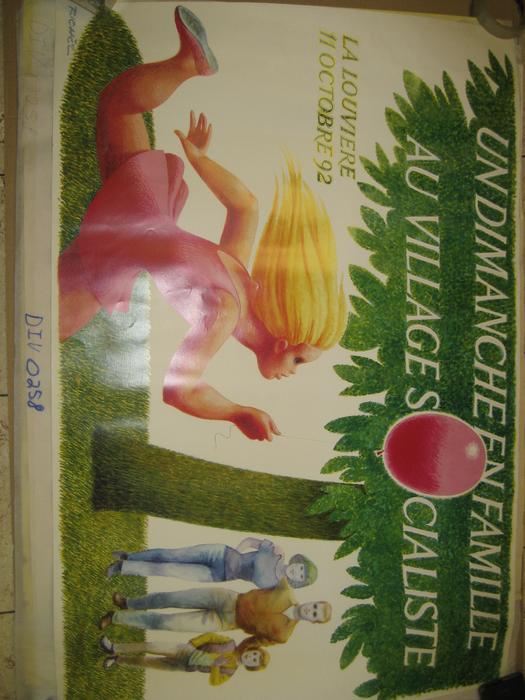 Manifestation nationale du 22 mars 1998 (ARC-C AFF DIV 0264)
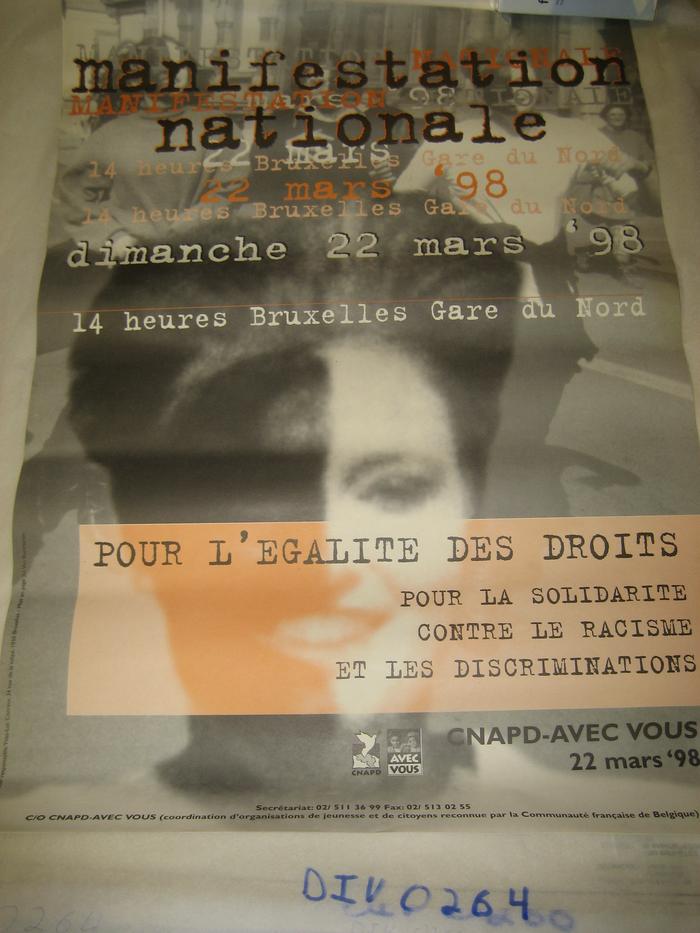 Capitale rock 97 (ARC-C AFF DIV 0275)
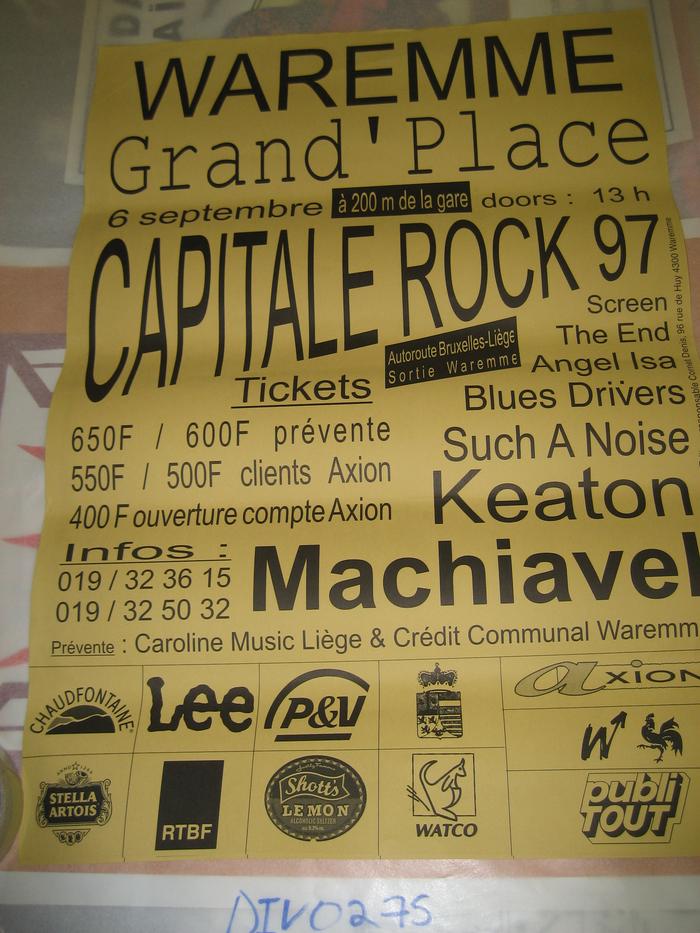 Oui à l'Europe des gens (ARC-C AFF ELE 0317)
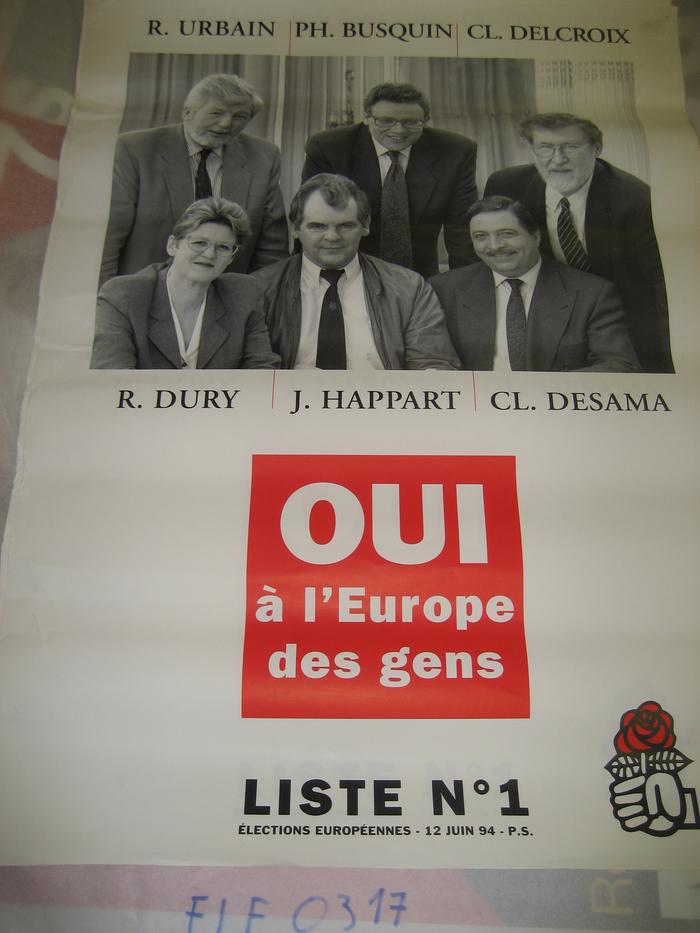 1er mai à Liège : manifestation (ARC-C AFF MAI 0044)
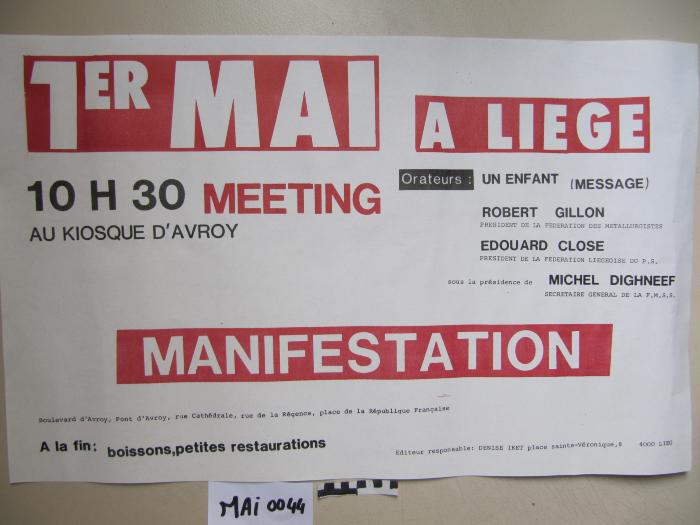 Le 1er mai c'est aussi l'affaire des jeunes (ARC-C AFF MAI 0046)
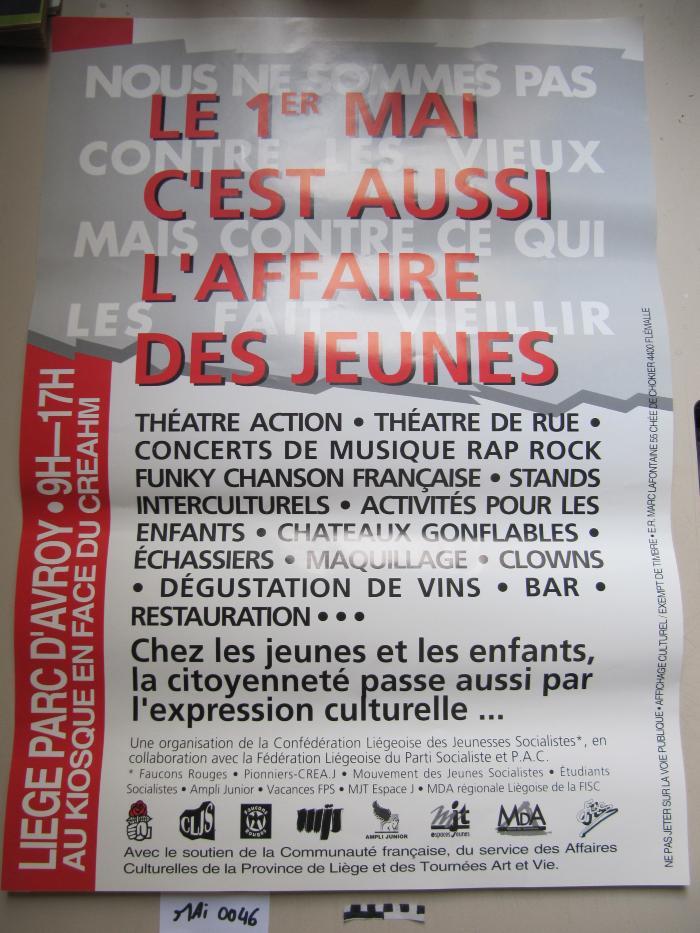 Fonds France Truffaut (ARC-P TRU-F)
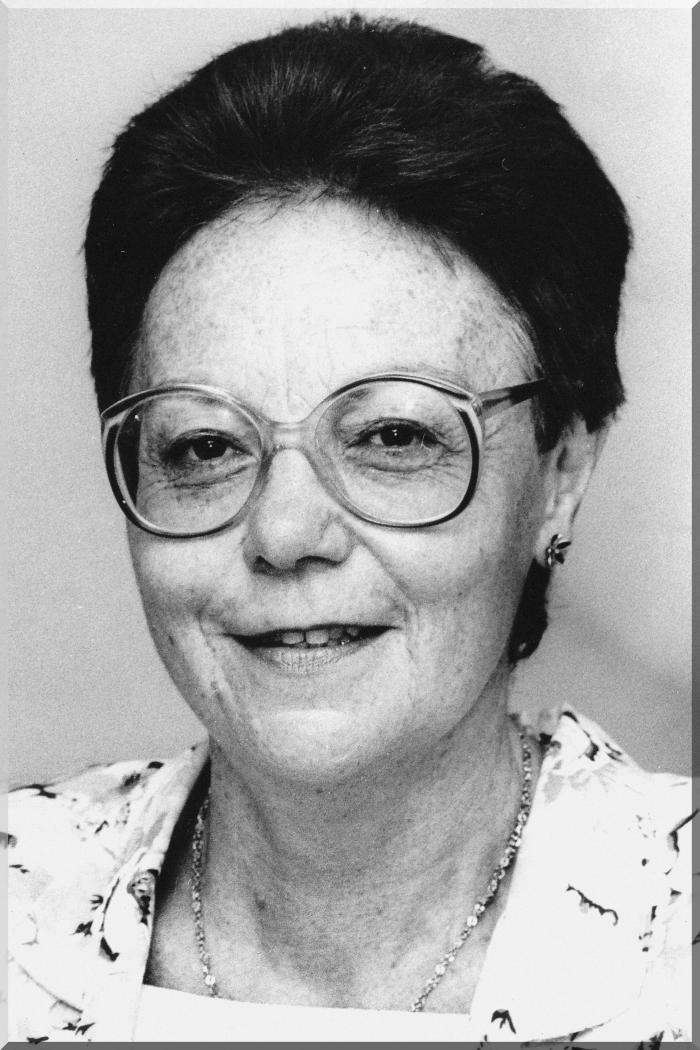 July 6 2009 at 3:07:01